Figure 1. Task design. (a) Example of participants' ground-level perspective of virtual environments. (b) Illustration ...
Cereb Cortex, Volume 24, Issue 7, July 2014, Pages 1906–1922, https://doi.org/10.1093/cercor/bht041
The content of this slide may be subject to copyright: please see the slide notes for details.
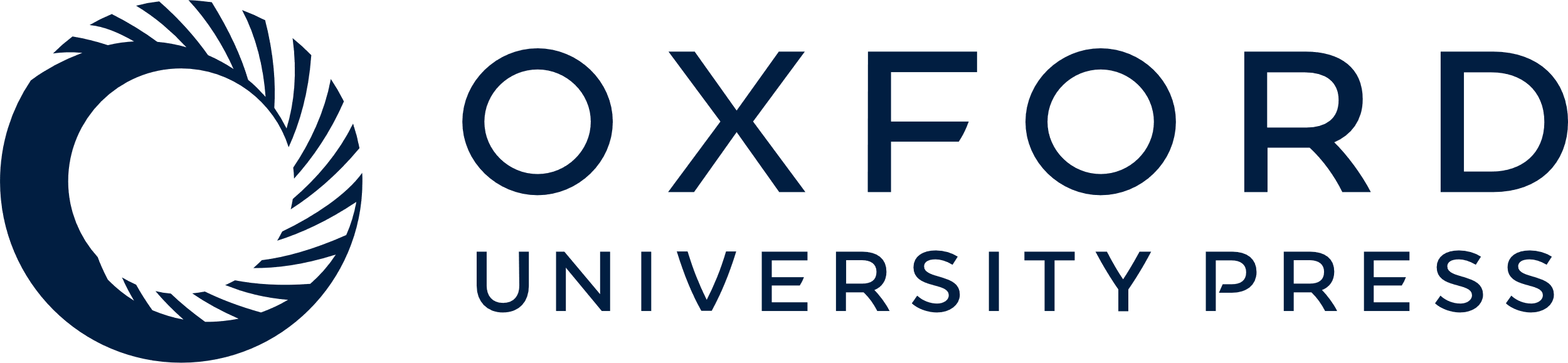 [Speaker Notes: Figure 1. Task design. (a) Example of participants' ground-level perspective of virtual environments. (b) Illustration of experimental design with overhead layouts of some of the virtual mazes. The OLOld (blue path) and NOLOld (red path) mazes are learned as distinct non-overlapping routes on training day. The OLOld maze becomes overlapping on scanning day as participants learn the OLNew counterpart maze (green path). The NOLOld maze remains non-overlapping in the scanner. The NOLNew maze (orange path) is a novel non-overlapping path learned on scanning day for comparison with the OLNew route.


Unless provided in the caption above, the following copyright applies to the content of this slide: © The Author 2013. Published by Oxford University Press. All rights reserved. For Permissions, please e-mail: journals.permissions@oup.com]